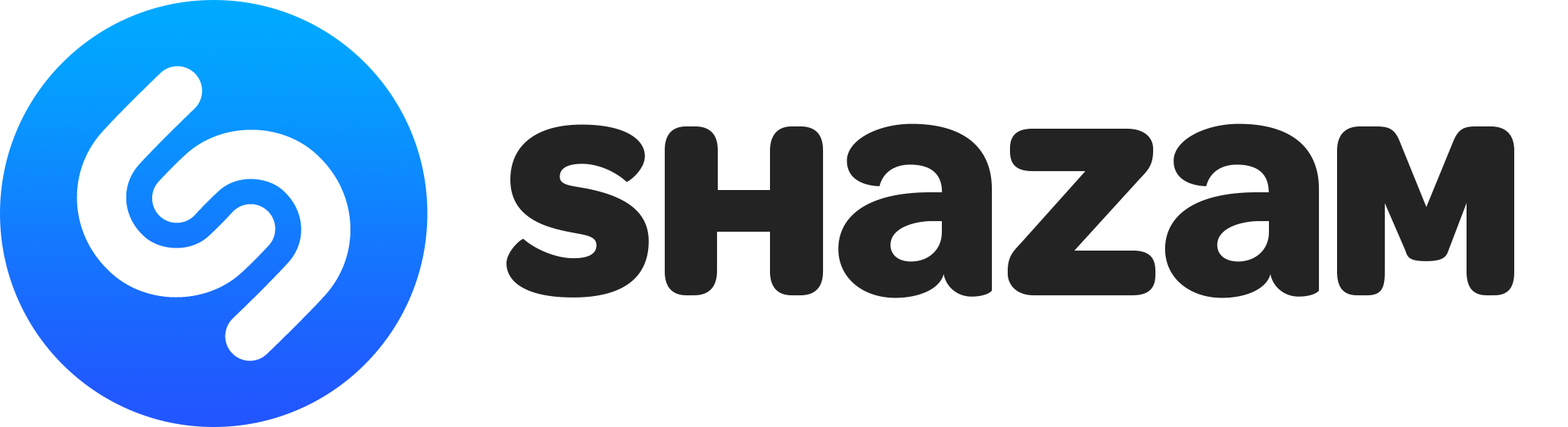 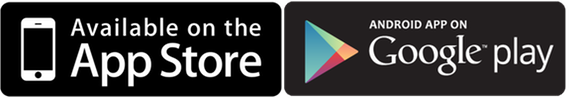 „Shazam is one of the world’s most popular apps, used by more than 100 million people each month to identify music, get song lyrics, and now to discover the music that artists discover themselves.“
It available for free, possible ad free upgrade
The software is available for Android, macOS, iOS, watchOS and tvOS. 
Shazam Entertainment Limited was founded in 1999 by Chris Barton, Philip Inghelbrecht, Avery Wang, and Dhiraj Mukherjee. On 11 December 2017, Shazam Entertainment Ltd. was bought by Apple Inc.
General information
Feedback
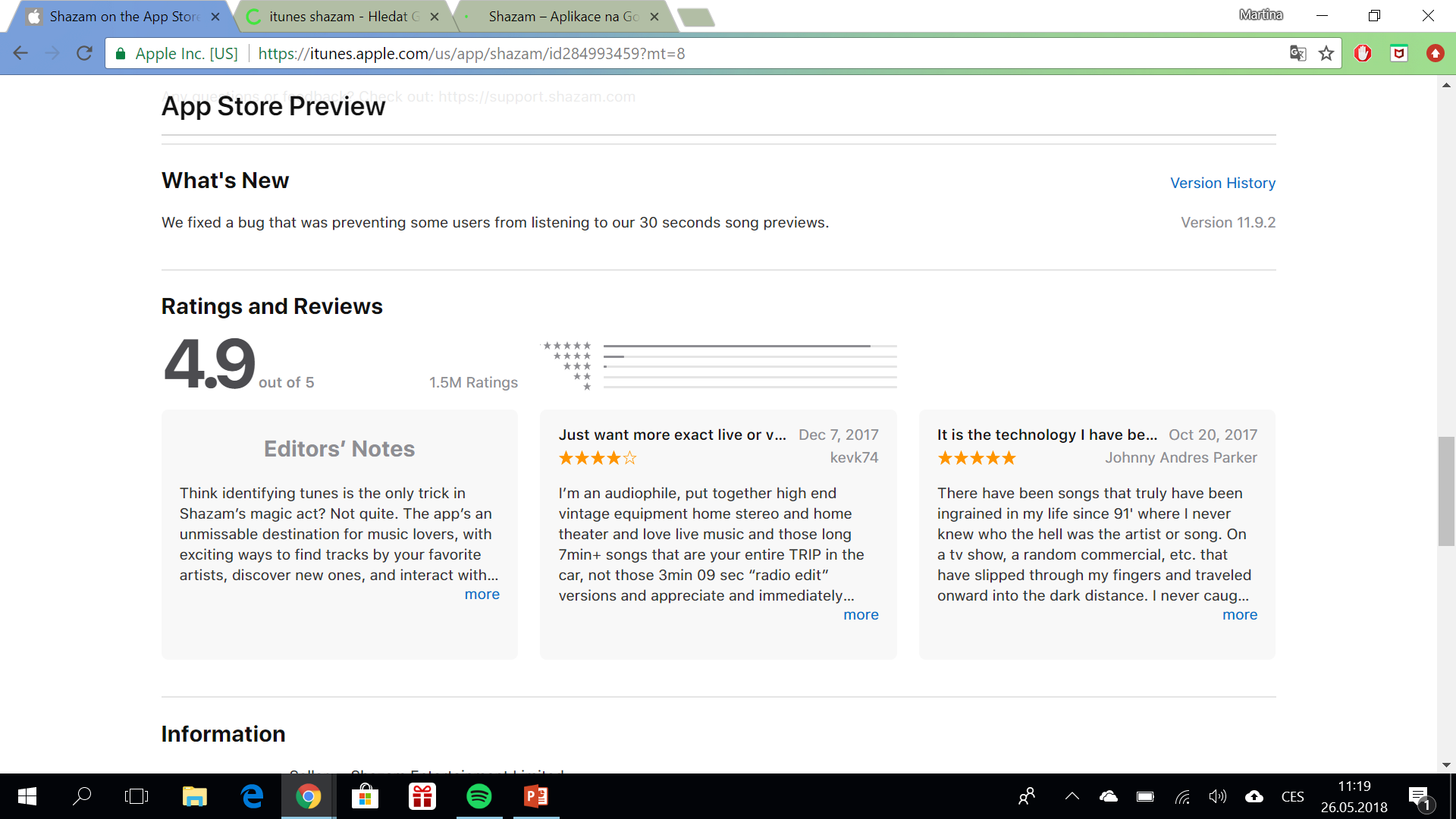 Features
• Identify music with one tap• Sing along to songs with music lyrics, or watch their videos• Preview songs and add them to Spotify playlists**• Shazam Offline: Identify music even when you’re not connected!*• Check out recommended tracks to find new music• Stay in the loop with Shazam’s real-time charts• Simply log in to sync all your Shazams across all devices
Features
• Launch Pandora radio based on artists you Shazam**• Buy your Shazamed songs in Google Play Music with just one tap
• Shazam visual recognition: Tap the camera icon to Shazam posters, magazines, books and so much more! Use it anywhere where you see the Shazam camera logo• Visual recognition also works as a QR code reader• Launch Shazam on your Android Wear smartwatch to see the artist and song appear
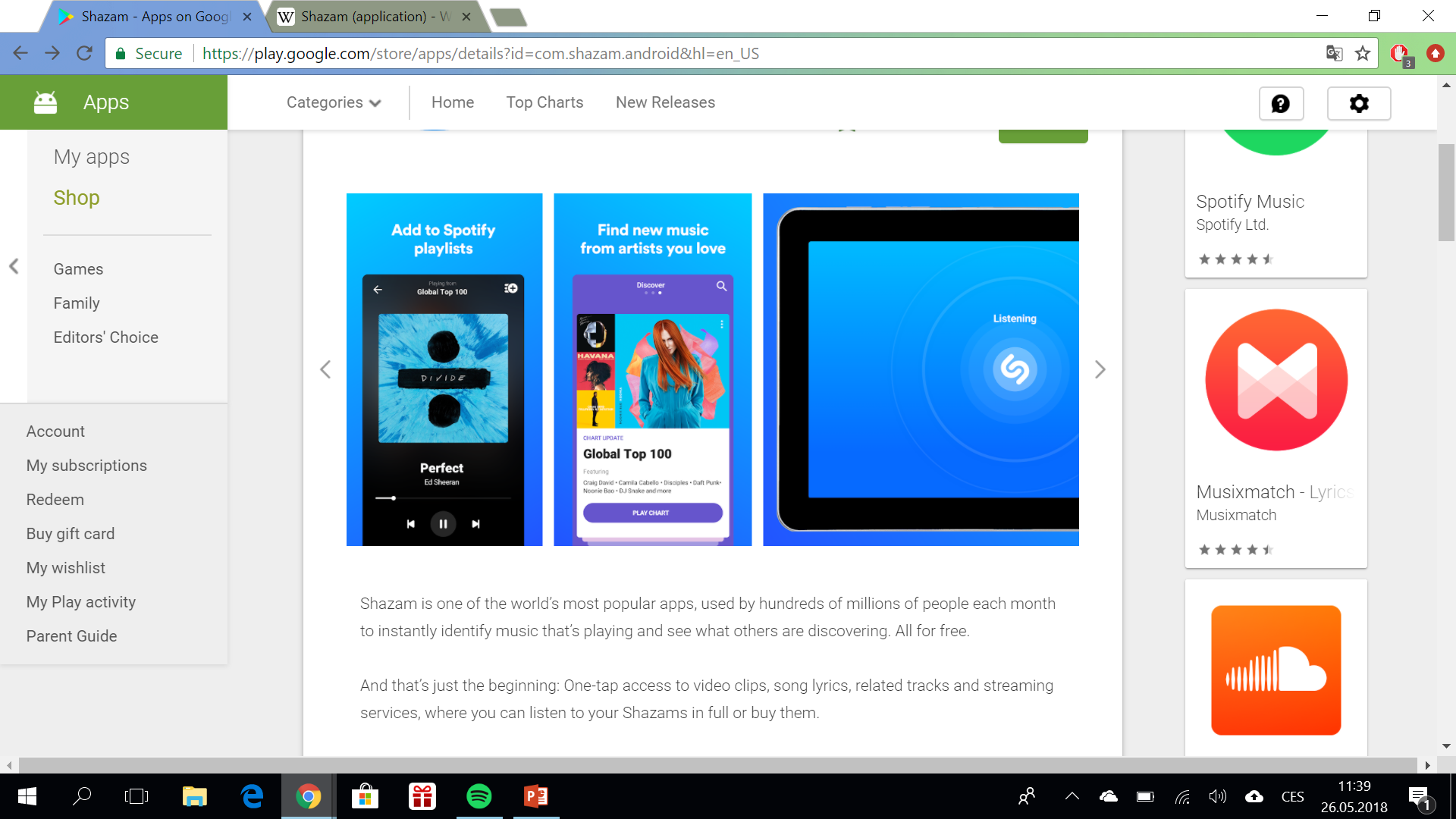 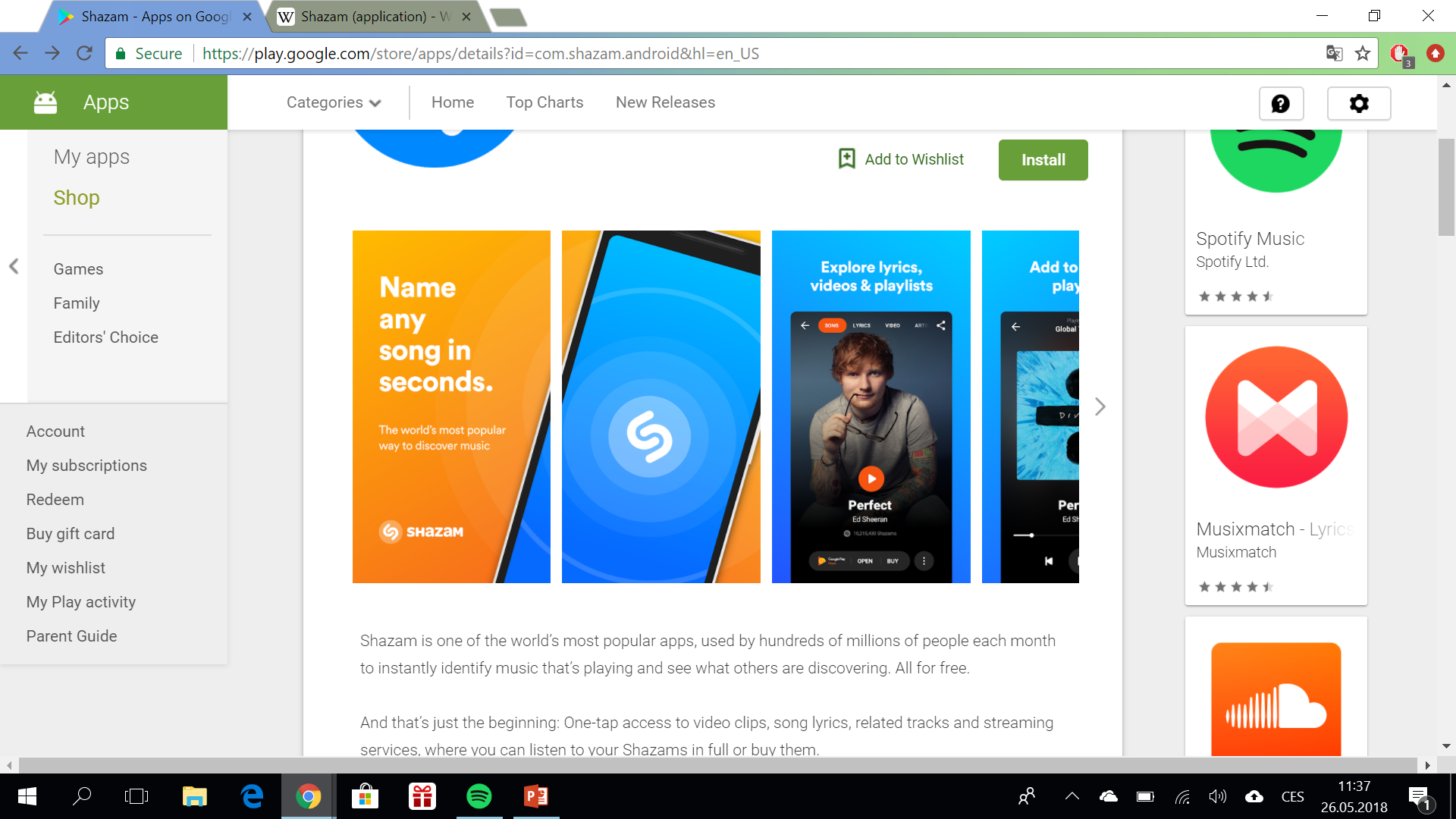 One-tap access to video clips, song lyrics, related tracks and streaming services, where you can listen to your Shazams in full or buy them.
Sources
https://play.google.com/store/apps/details?id=com.shazam.android&hl=en_US
https://itunes.apple.com/us/app/shazam/id284993459?mt=8
https://en.wikipedia.org/wiki/Shazam_(application)
https://www.shazam.com/